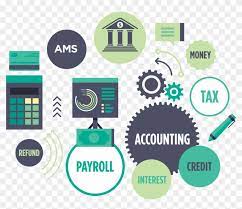 Governmental Accounting
New Clerk Academy Fall 2021
September 22 – Great Falls
September 23 – Missoula
September 30 – Billings
December    7 – Via Zoom
Denise Williams 
MASBO Executive Director
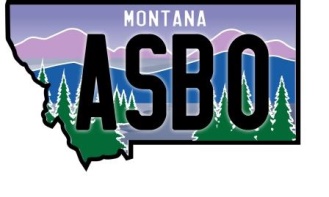 FUND ACCOUNTING
What is a fund?
self-balancing set of accounts
Cash and other financial resources
Liabilities
Residual equities or fund balances
segregated for the purpose of carrying on specific activities or attaining certain objectives
in accordance with special regulations, restrictions, or limitations (GAAP, state law, GASB)
TYPES OF FUNDS
Governmental		Fiduciary
General			- Trust 
Special revenue		- Custodial
Permanent	
Debt Service
Capital Projects
Proprietary
Enterprise
Internal Service
Fund Codes have 3 digits (XXX)
First digit is the school structure:
1 = elementary district
2 = K-12 or high school district
3 = special education cooperative

Next two digits = fund number
Fiduciary Funds X82 and X84
The activity in these funds will typically be reported on the financial statements as governmental activity (not fiduciary)
X82 Interlocal Agreement Fund
multi-district agreements
X84 Student Activity Fund
Focus on who has control over the money and how it is spent
FUND ACCOUNTING
Account: 
an accounting record of increases and decreases in a specific asset, liability, revenue, expenditure or fund balance item
In its simplest form an account consists of 3 items:
TITLE
Debit side
Credit side
Example
CASH
Debit side
Credit side
The type and title of an account will dictate how transactions are recorded
ACCOUNT TYPES
Assets – what is owned
Cash and investments
Taxes Receivable
Due From Other Governments
Liabilities – what is owed
Accounts payable
Due to Other Governments
ACCOUNT TYPES
Revenue – resources coming in during fiscal year
Direct State Aid and other state funding
Property taxes
Interest earnings
Expenditures – resources paid out during the fiscal year
Salaries and benefits
Supplies, utility bills, insurance, repairs
BASIC FINANCIAL STATEMENTS
Balance Sheet (ongoing balances as of a given date)
Assets
Liabilities
Fund Balance (equity)
Revenues, Expenditures & Changes in Fund Balance (activity for a fiscal year)
Revenues
Expenditures
Difference in revenues vs. expenditures is “closed out” to fund balance
Recording Transactions
Account: 
an accounting record of increases and decreases in a specific asset, liability, revenue, expenditure or fund balance item
In its simplest form an account consists of 3 items:
TITLE
Debit side
Credit side
Recording Transactions
Accounts that normally have Debit Balances
Assets
Expenditures
Accounts that normally have Credit Balances
Liabilities
Fund Balance
Revenues
Recording Transactions
Recording Transactions
ASSET
*Debit side
(increase)
Credit side
(decrease)
LIABILITY
Debit side
(decrease)
*Credit side
(increase)
*normal balance
Recording Transactions
REVENUE
Debit side
(decrease)
*Credit side
(increase)
EXPENDITURE
*Debit side
(increase)
Credit side
(decrease)
*normal balance
Recording Revenue
Transaction 1
Received Direct State Aid from OPI:  $200,000
CASH
Debit side
(increase)
$200,000
REVENUE
Credit side
(increase)
$200,000
Recording Expenditures
Transaction 2-A
Received utility bill $5,000
ACCOUNTS PAYABLE
Credit side
(increase)
$5,000
EXPENDITURE
Debit side
(increase)
$5,000
Recording Expenditures
Transaction 2-B
Paid utility bill $5,000
CASH
Credit side
(decrease)
$5,000
ACCOUNTS PAYABLE
Debit side
(decrease)
$5,000
Recording Transactions
Journalizing the transactions
Date of the transaction
Accounts and amounts to be debited and credited
Brief explanation of the transaction
Each transaction must balance debits to credits (double entry accounting)
Journalizing the Transactions
Transaction 1: 
	Account		Debit			Credit
	Cash			$200,000
	Revenue					$200,000
		Received Direct State Aid from OPI
Journalizing the Transactions
Transaction 2-A: 
	Account			Debit		Credit
	Expenditure		$5,000
	Accounts Payable				$5,000
		Record utility bill claim $5,000
Journalizing the Transactions
Transaction 2-B: 
	Account			Debit		Credit
	Cash						$5,000
	Accounts Payable		$5,000
		Paid utility bill claim $5,000
Recording Transactions
CASH
$200,000
Transaction 1
$5,000
Transaction 2-B
Balance = $195,000
REVENUE
$200,000
Transaction 1
Balance = $200,000
Recording Transactions
EXPENDITURE
$5,000
Transaction 2-A
Balance = $5,000
ACCOUNTS PAYABLE
$5,000
Transaction 2-A
$5,000
Transaction 2-B
Balance = .00
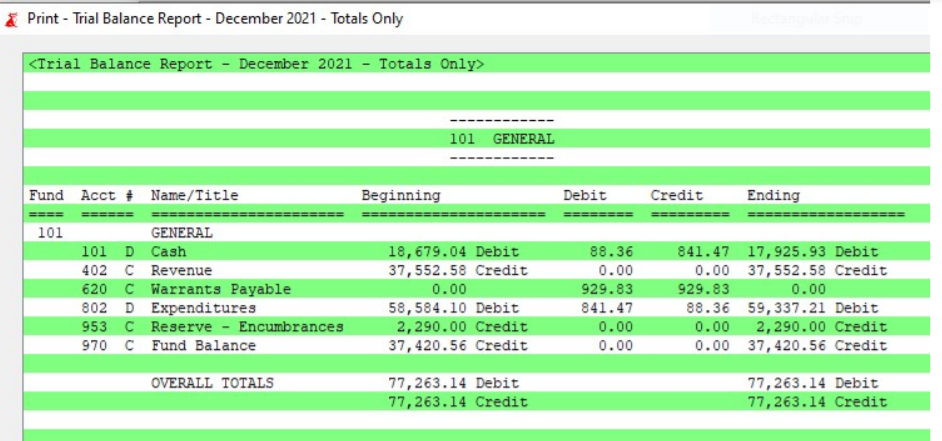 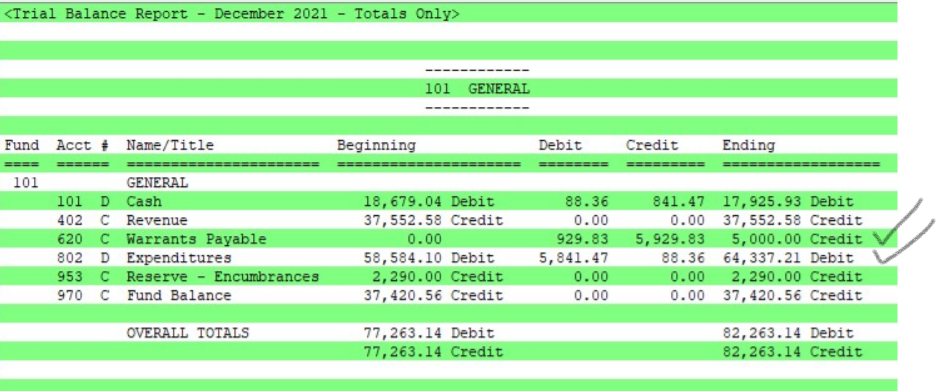 OPI CHART OF ACCOUNTS
Posted on the OPI website (opi.mt.gov)
Leadership/School Finance
	Accounting
		Guidance & Manuals
			Chart of Accounts
OPI CHART OF ACCOUNTS
Balance Sheet Account Structure:
	X X X 			X X X 
       District/Fund 	   Balance Sheet Account

100 - 399 Assets and Other Debits
600 - 699 Liabilities, Deferred Inflow, and Other Credits
900 - 999 Equity
OPI CHART OF ACCOUNTS
Revenue/Other Financing Account Structure:
     X X X 		    X X X X		    X X X
District/Fund 		Subsidiary Source	Project Reporter

1000 – Revenue from Local Sources
2000 – Revenue from County Sources
3000 – Revenue from State Sources
4000 – Revenue from Federal Sources
5000 – Other Financing Sources
6000 – Adjustments to Beginning Fund Balance
OPI CHART OF ACCOUNTS
Project Reporter Code:
     X X X 		    X X X X		    X X X
District/Fund 		Subsidiary Source	Project Reporter

Use a project reporter code to keep track of grants or other special pots of money within a fund
001 - 899 To be assigned by districts
910 - 949 Assigned by the OPI for budget amendments
950 - 959 Assigned by the OPI for budget transfers
OPI CHART OF ACCOUNTS
Expenditure/Other Financing Uses Account Structure:
     X X X 	  X X X        X X X X      X X X          X X X
District/Fund   	 Program        Function       Object     Project Reporter


100 Regular Programs	 500 Non-Public School Programs 
200 Special Programs	 600 Adult Education Programs
300 State Grants		 700 Extracurricular Programs
400 Federal Grants		 800 Community Services Programs
				 900 Enterprise Programs
OPI CHART OF ACCOUNTS
Expenditure/Other Financing Uses Account Structure:
     X X X 	  X X X        X X X X      X X X          X X X
District/Fund   	 Program        Function       Object     Project Reporter

1000 Instruction
2000 Support Services (SS)
    2100 SS – Students			2500 SS – Business Services
    2200 SS – Instructional Staff	    	2580 SS – Admin Tech Services
    2300 SS – General Administration    	2600 SS – Operations & Maint
    2400 SS – School Administration	2700 SS – Student Transportation
OPI CHART OF ACCOUNTS
Expenditure/Other Financing Uses Account Structure:
     X X X 	  X X X        X X X X      X X X          X X X
District/Fund   	 Program        Function       Object     Project Reporter


3000 Non-Educational Services (NES)
    3100 NES – Food Services
    3200 NES – Other Enterprise Services
    3300 NES – Community Services
    3400 NES – Extracurricular Activities
    3500 NES – Extracurricular Athletics
OPI CHART OF ACCOUNTS
Expenditure/Other Financing Uses Account Structure:
     X X X 	  X X X        X X X X      X X X          X X X
District/Fund   	 Program        Function       Object     Project Reporter


4000 Facilities Acquisitions
5000 Debt Service
6000 Other Financing Uses
OPI CHART OF ACCOUNTS
Expenditure/Other Financing Uses Account Structure:
     X X X 	  X X X        X X X X      X X X          X X X
District/Fund   	 Program        Function       Object     Project Reporter

 100 Personal Services—Salaries
 200 Personal Services—Employee Benefits
 300 Purchased Professional and Technical Services
 400 Purchased Property Services
 500 Other Purchased Services
 600 Supplies and Materials
 700 Property and Equipment Acquisition
 800 Other Expenditures
OPI CHART OF ACCOUNTS
Expenditure/Other Financing Uses Account Structure:
     X X X 	  X X X        X X X X      X X X          X X X
District/Fund   	 Program        Function       Object     Project Reporter


 Adjustments to Beginning Fund Balance:
 892 Material Prior Period Expenditure Adjustments

 Other Uses of Funds: 
 900 Other Uses of Funds
Journalizing the Transactions
Transaction 1: 
Account			            Debit	Credit
101-101   Cash		     $200,000
101-3110 Direct State Aid		      $200,000
	Received Direct State Aid from OPI
Journalizing the Transactions
Transaction 2-A: 
Account			  	  Debit	Credit
101-100-2600-410 Utilities	$5,000
101-621  Accounts Payable			$5,000
		Record utility bill claim $5,000
Journalizing the Transactions
Transaction 2-B: 
Account				Debit		Credit
101-101  Cash					$5,000
101-621  Accounts Payable	$5,000
		Paid utility bill claim $5,000
Commonly Used Balance Sheet Accounts
Commonly Used Balance Sheet Accounts
Commonly Used Revenue Accounts
Commonly Used Revenue Accounts
Commonly Used Revenue Accounts
Commonly Used Revenue Accounts
Commonly Used Revenue Accounts
Commonly Used Expenditure Program Codes
Commonly Used Expenditure Program Codes
Commonly Used Expenditure Function Codes
Commonly Used Expenditure Function Codes
Commonly Used Expenditure Object Codes
Commonly Used Expenditure Object Codes
Commonly Used Expenditure Object Codes
Commonly Used Expenditure Object Codes
Commonly Used Expenditure Object Codes
SUMMARY OF CODE STRUCTURES
Balance Sheet: XXX – XXX - PRC
	X X X 		     X X X 
         District/Fund             Account


Revenue/Other Financing: XXX – XXXX - PRC
     X X X 		    X X X X	        X X X
District/Fund 	    Source	Project Reporter


Expenditure/Other Financing Uses: XXX – XXX – XXXX – XXX - PRC
     X X X 	  	     X X X            X X X X           X X X              X X X
District/Fund   	 Program        Function       Object     Project Reporter
EXAMPLES – Recording Revenue
OPI State School Payments
Leadership/School Finance/State School Payments/FY2022
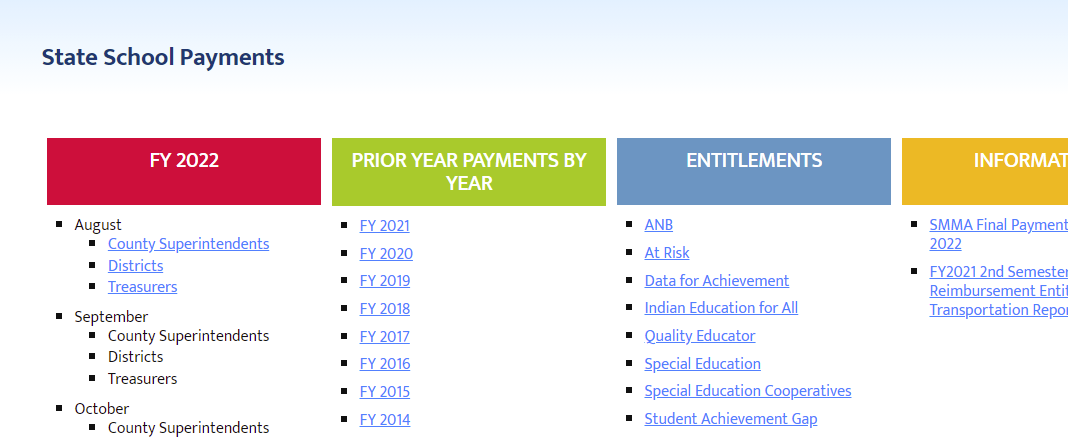 Current Fiscal Year by Month and in PDF files by County
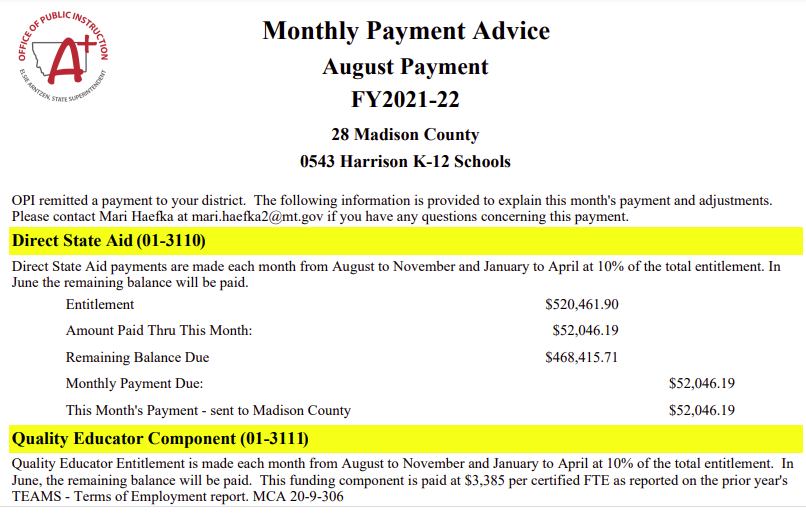 Fund and revenue codes provided
EXAMPLES – Recording Revenue
Record August state payments from OPI 
Account				       Debit	         Credit
201-101 Cash			            $58,924.49
201-3110 DSA						$52,046.19
201-3111 Quality Educator				$  4,204.17
201-3112 At Risk Student				$      288.33
201-3113 Indian Education for All			$      227.00
201-3116 Data for Achievement			$      217.30
201-3114 Amer. Indian Achievement Gap		$        22.30
201-3115 Special Education				$   1,919.20
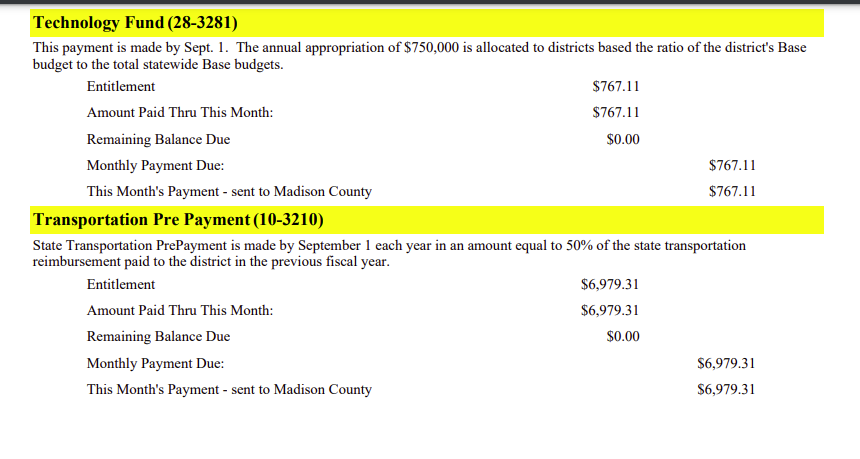 EXAMPLES – Recording Revenue
Record August state payments from OPI 
Account				       Debit	         Credit
228-101   Cash			                $767.11
228-3281 State Technology Aid			$      767.11

210-101   Cash				$6,979.31
210-3210 State Transp. Reimb.			$   6,979.31